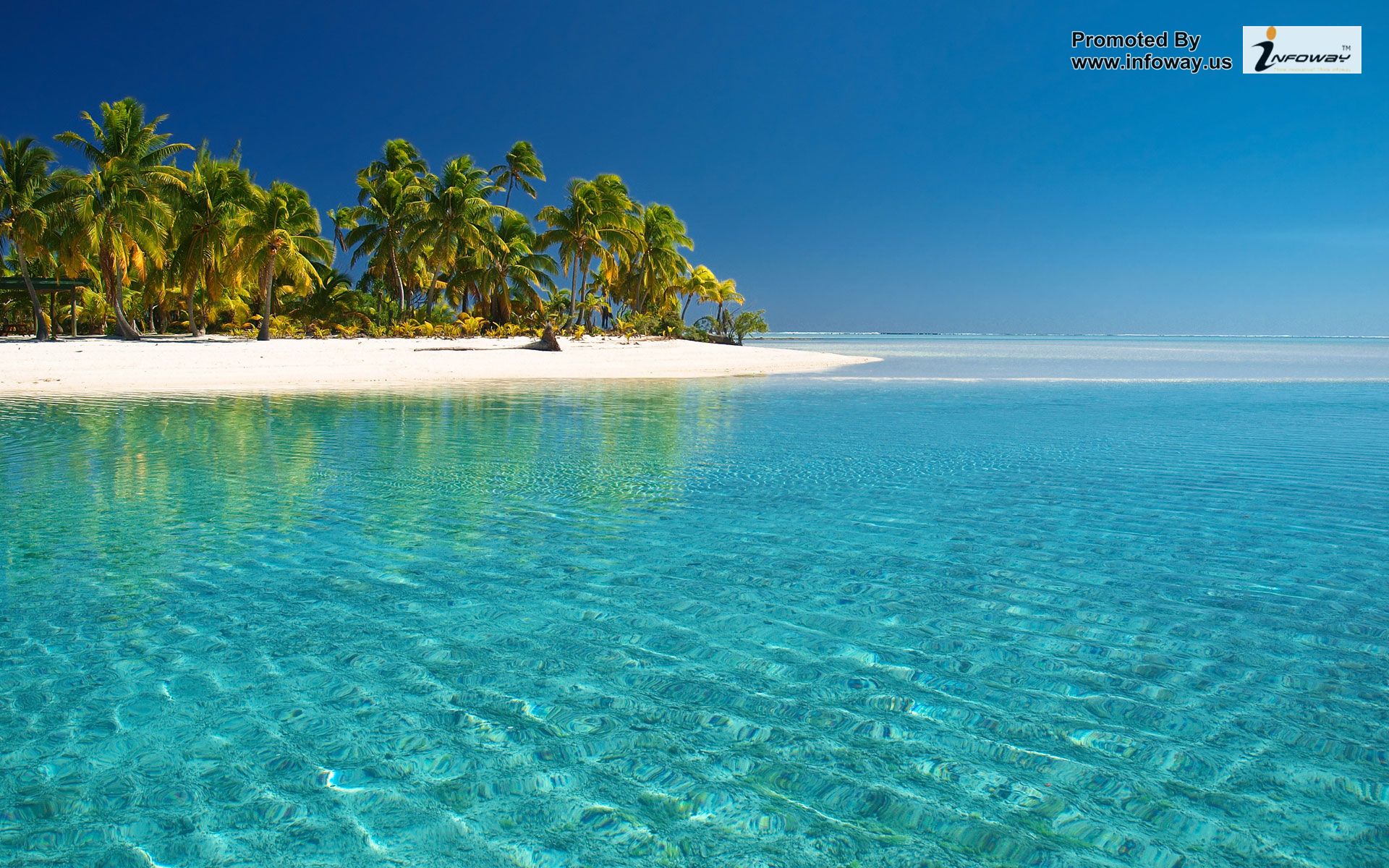 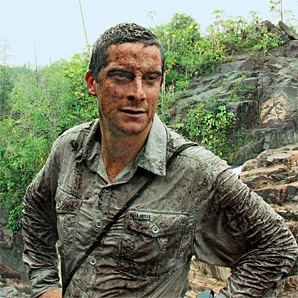 Q- What do these pictures have in common?
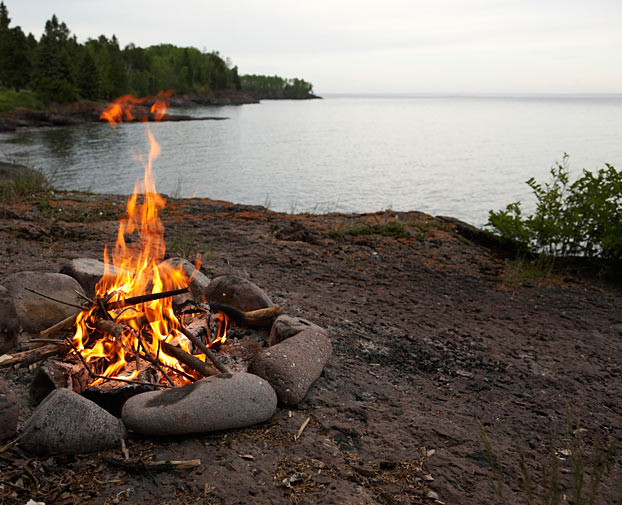 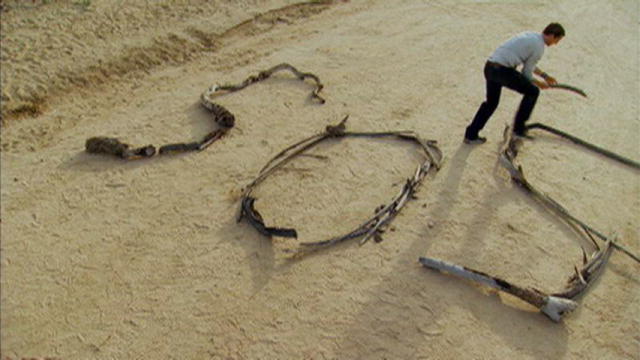 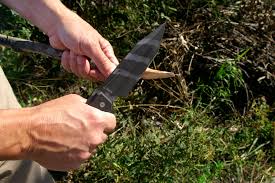 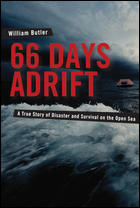 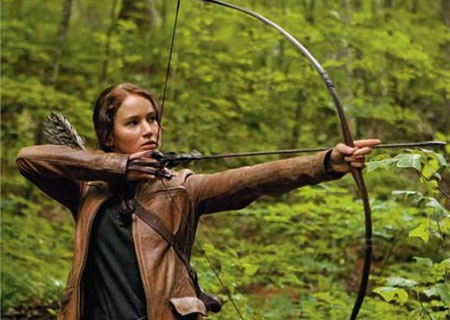 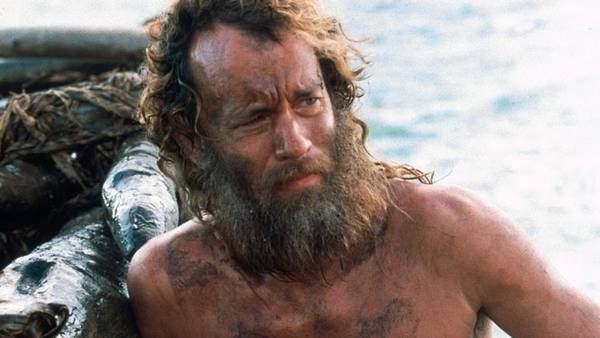 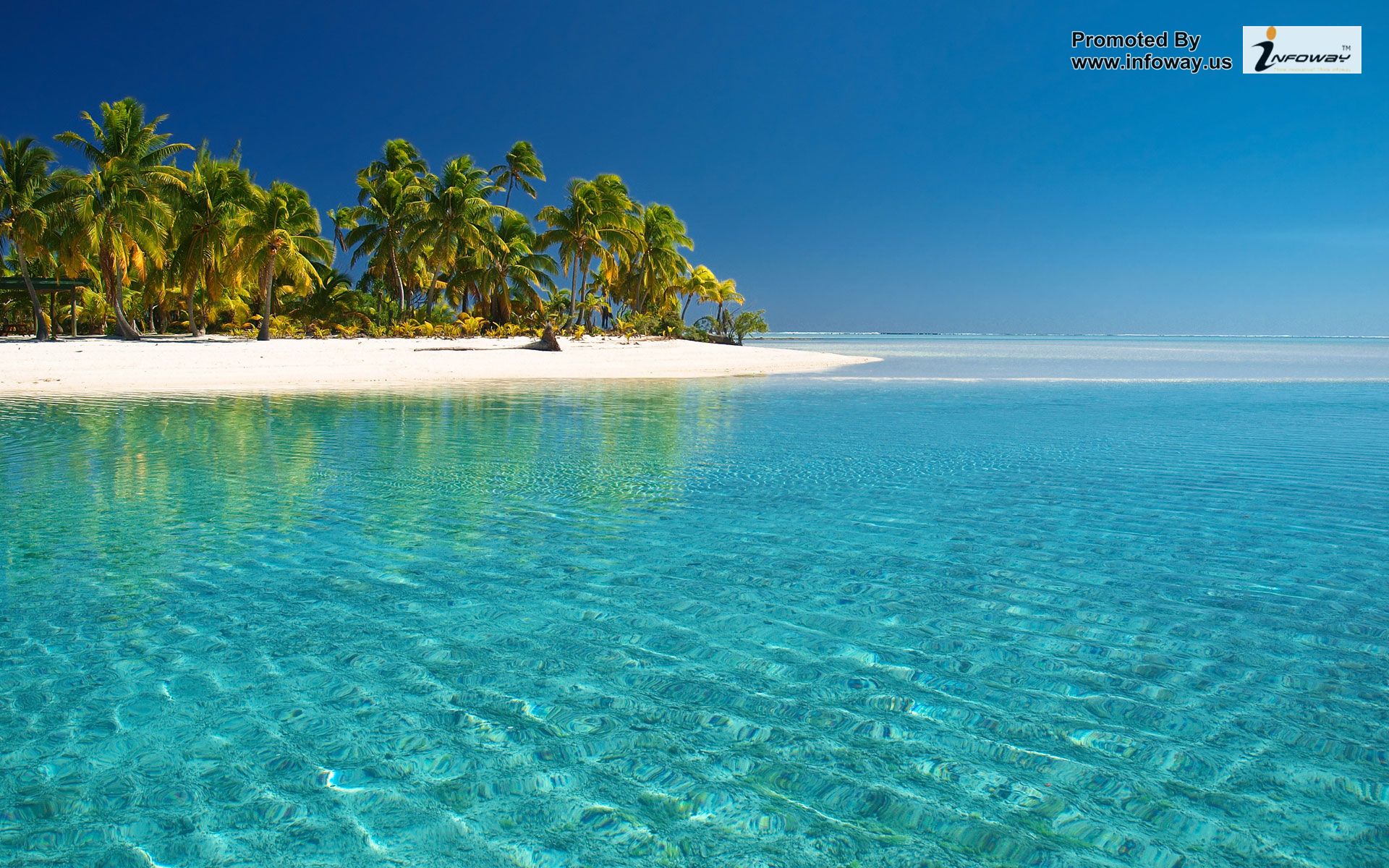 A: Survival!
All the images shown in the starter activity have a purpose to inform the reader about how to survive in a particular situation
You need to consider how a person could survive on your island
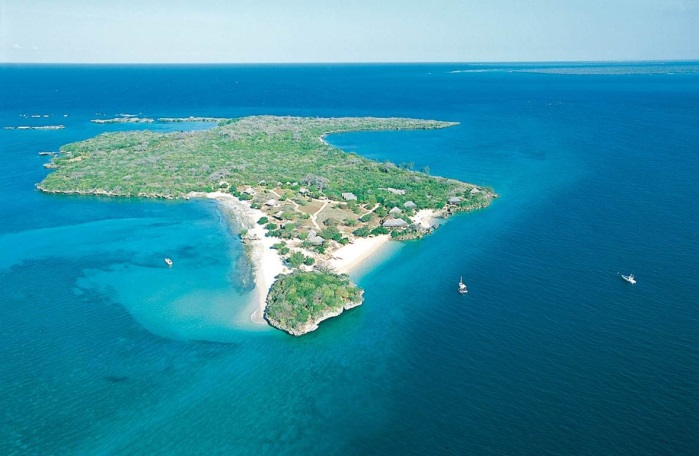 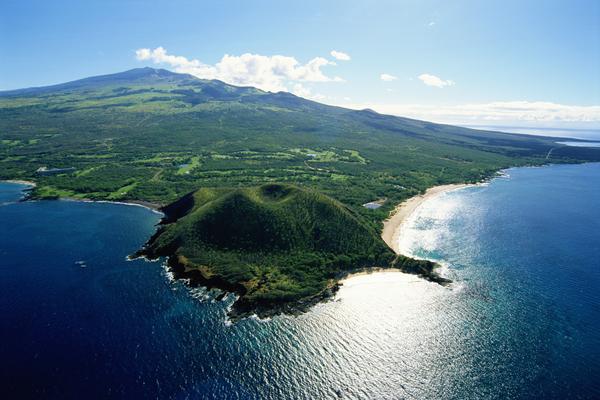 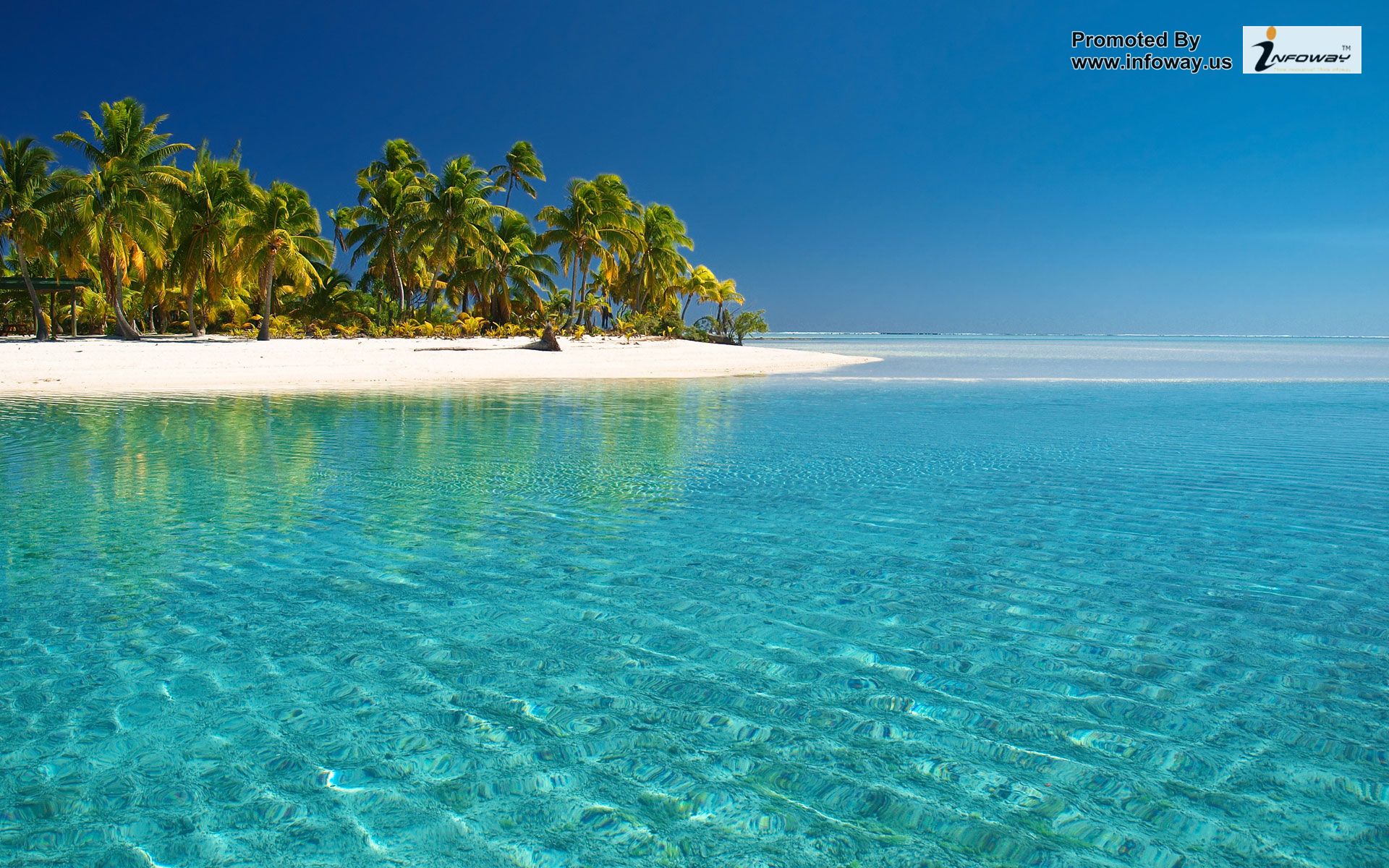 Lesson Objective
LO: to study a range of non-fiction texts and select key information to help someone survive on a deserted island
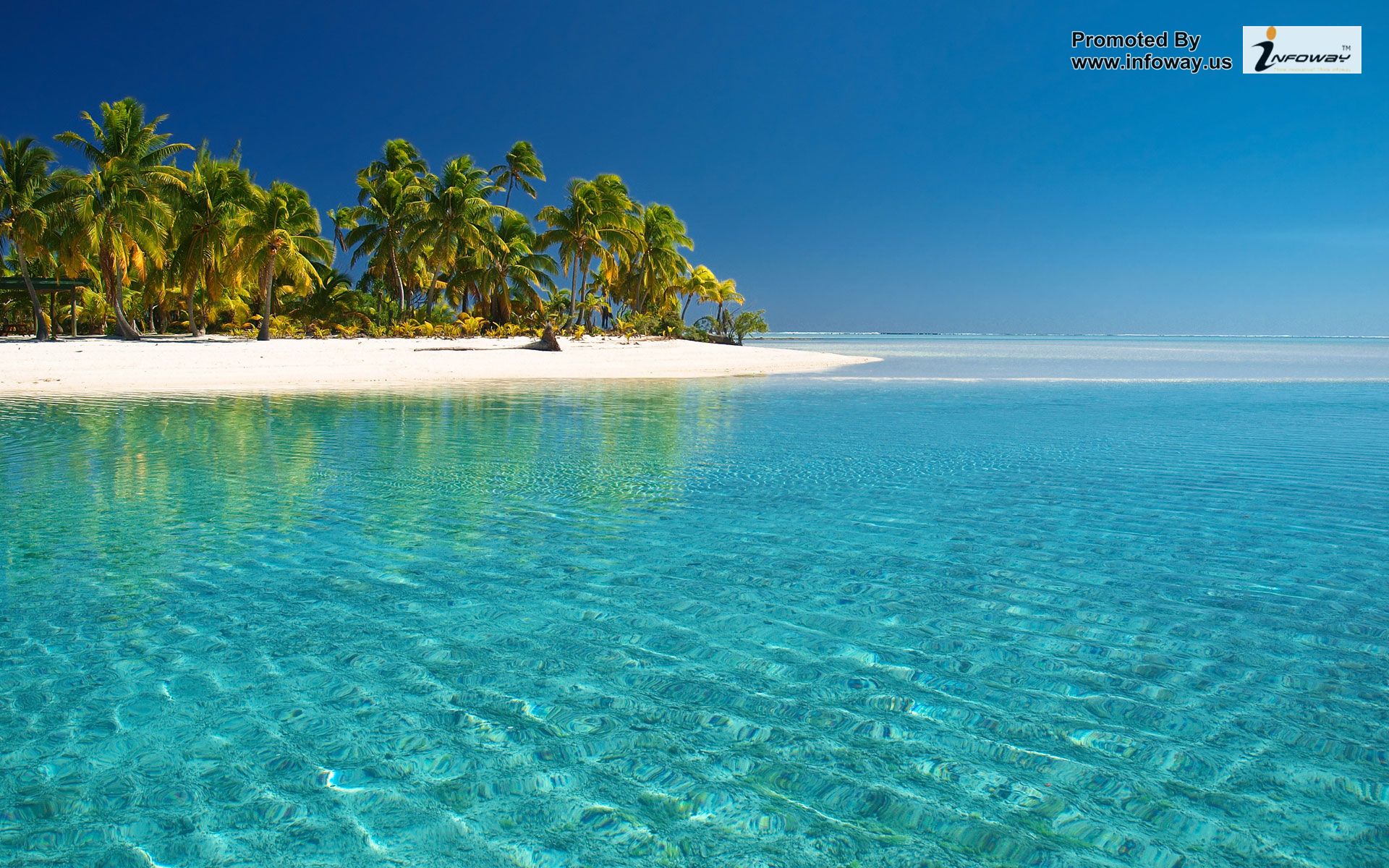 Survival Skills
Challenge 1
Watch a video about survival: come up with key areas/themes for survival. These will be your areas for research.
https://www.youtube.com/watch?v=SKRH1J2Vnrw

Challenge 2:
Now research survival using texts provided- selecting key information and making notes under your headings.
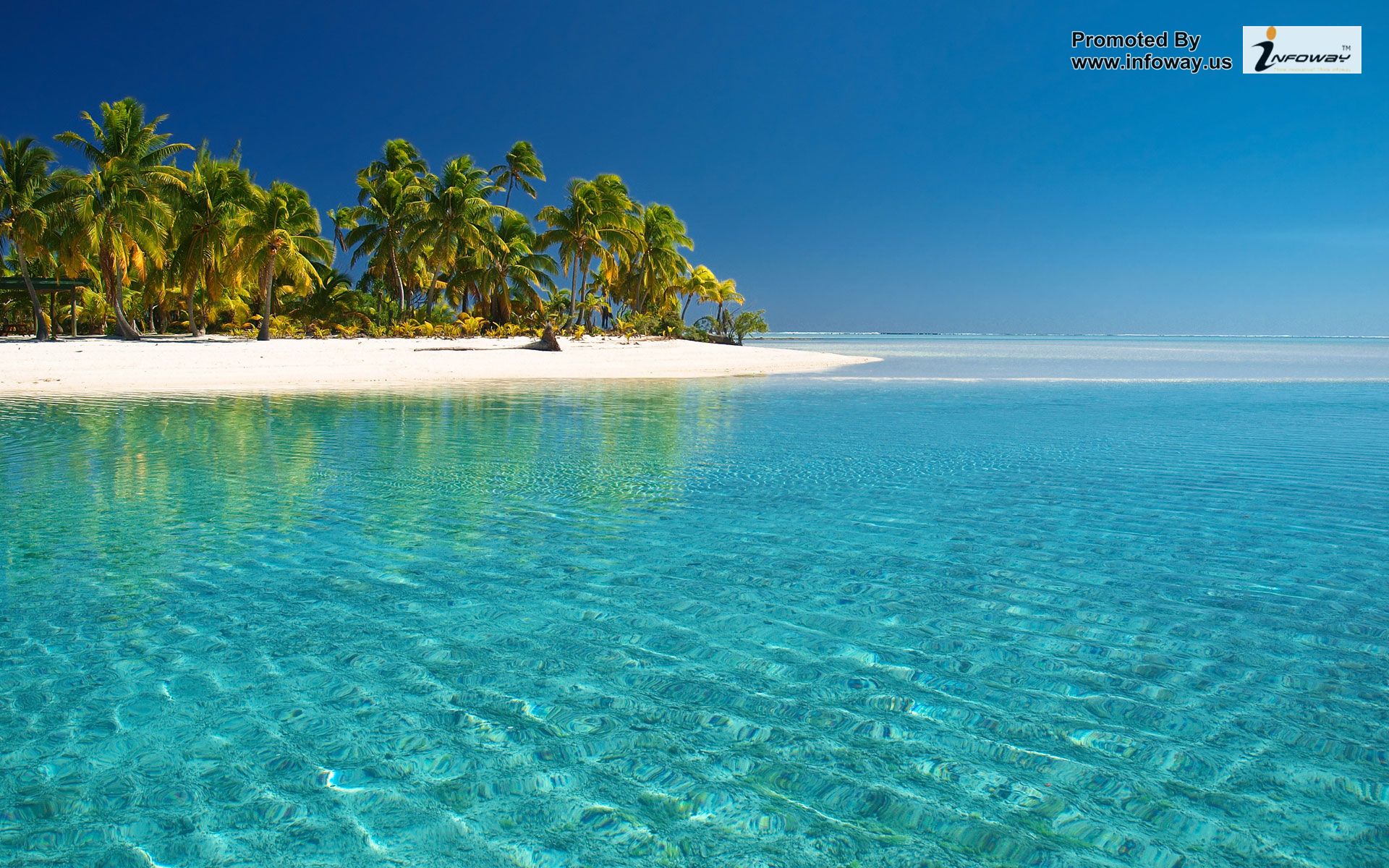 What have we learnt?
Any tips for effective note taking?
What areas have you chosen for your survival guides? Can you add any more?
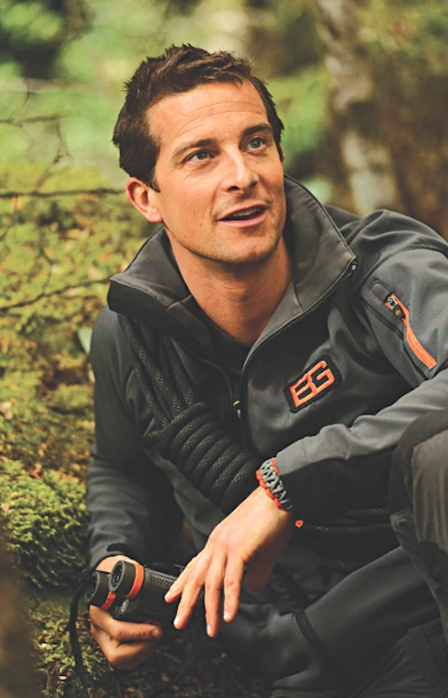 Shelter
Dangers
Food
clothing
Water
Fire